Исследовательская работа
 в области естествознания
 
Анемометр в измерении силы ветра                     
 
                     Автор: Григорьев Никита, 11 лет, 6 «Б» класс                                                 
             
           Руководитель: Вечерняя Людмила Ивановна, 
                  учитель биологии и естествознания 
                      
                       МАУ СОШ № 2 г. Усть- Лабинска,
                               Краснодарского края
                                             2014 г.
Актуальность темы состоит в том, что в домашних условиях можно измерить силу ветра с помощью анемометра, выполненного своими руками. 

Объект исследования:
   явление природы – ветер.

Предмет исследования:
   сила  ветра.
Цель работы:
 1) получить новые знания о свойствах ветра; 
 2) узнать о причинах возникновения ветра;
 3) ознакомиться с прибором, позволяющим    
     определять направление ветра, -флюгером  и   
     прибором, измеряющим силу ветра -    
     анемометром; 
 4) по результатам моих наблюдений узнать, в 
      каком направлении дует ветер в 
     нашей местности в зимние месяцы.
Задачи:
Изучить теоретический материал по данным вопросам.
Ознакомиться со способами измерения силы ветра.

Гипотеза:
    движение воздушных масс является ветром, силу которого можно измерить с помощью самодельных приборов и использовать полученные сведения для бытовых нужд человека.

Провести опыты:
По определению направления и скорости ветра;
По определению силы ветра;
Что такое ВЕТЕР? горизонтальное движение воздуха у земной поверхности, при изменении его направления  меняется погода.
Скалы-Палатки.
Знаменитые формы выветривания горы Ю.Демерджи (Крым).
Как возникает ветер?
Он возникает в результате неравномерного распределения атмосферного давления. «Дует» всегда от зоны высокого давления к зоне низкого давления.
шквал
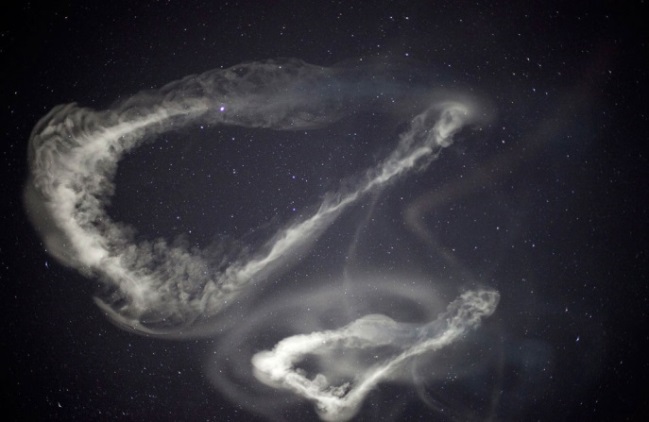 Но самые сильные ветры среди планет Солнечной системы бушуют в атмосфере Нептуна,их скорости могут достигать 2 100 км/ч.
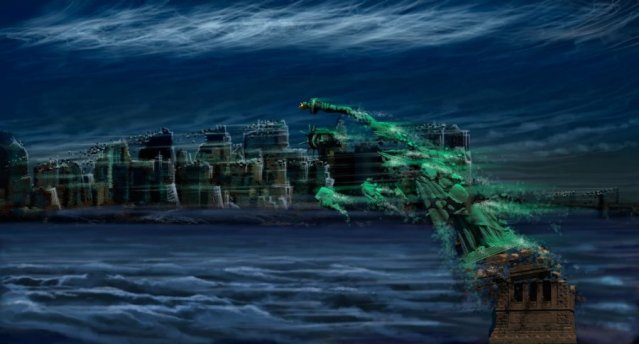 Самый сильный ветер на Земле  в Антарктидеветра здесь разгоняются на такие огромные скорости, что их безусловно можно считать самыми быстрыми постоянными ветрами на Земле. Этому способствует то, что б́ольшая часть поверхности Антарктиды-это равнина, и ветру ничто не препятствует.
Френсис Бофорт
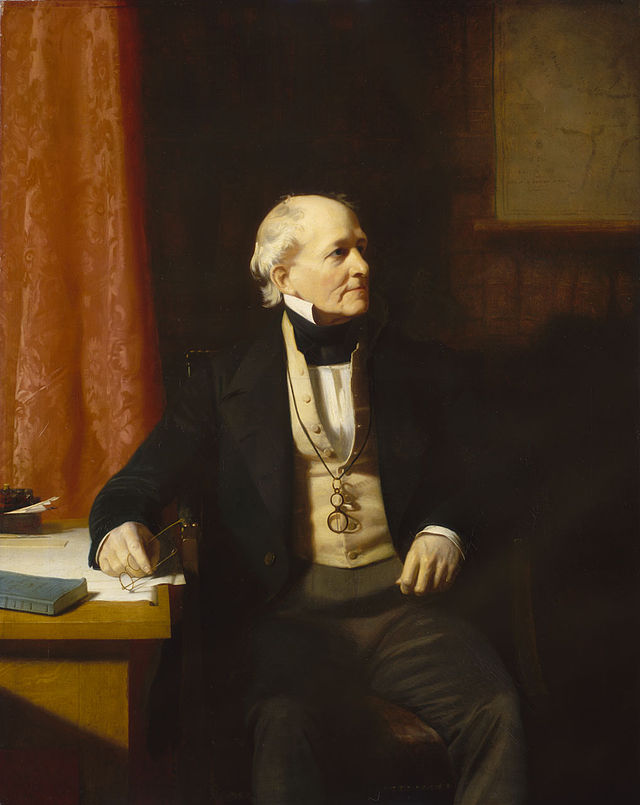 Шкала для определения силы ветра по визуальной оценке, основанной на действии ветра на состояние моря или на наземные предметы (деревья, здания и пр.). Используется преимущественно при судовых наблюдениях. Имеет 12 баллов (причем нуль означает штиль, 4 — умеренный ветер, 6 — сильный ветер, 10 — шторм (бурю), 12 — ураган).
Практическая работа  №1
Изготовление флюгера
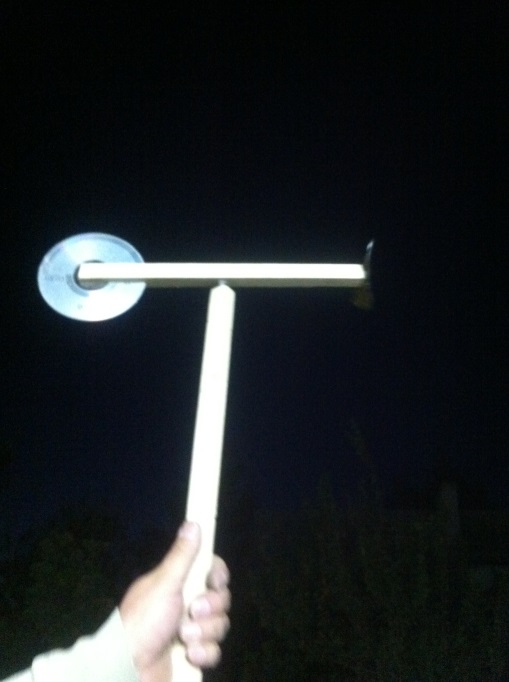 Приборы, используемые для определения направления и силы ветра:
Флюгер
Анемометр
Измерение силы ветра (флюгер)
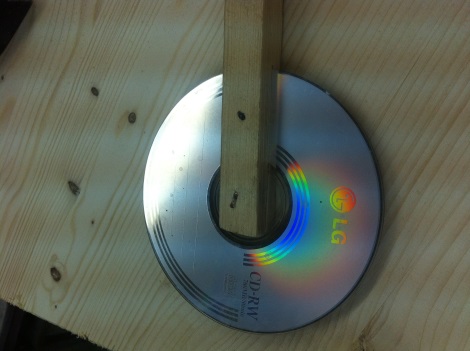 3
2
1
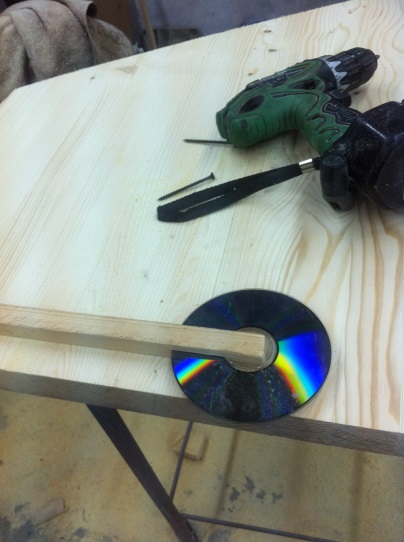 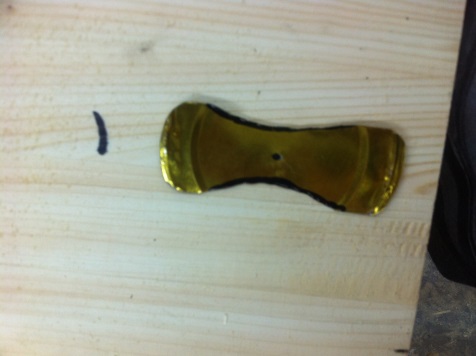 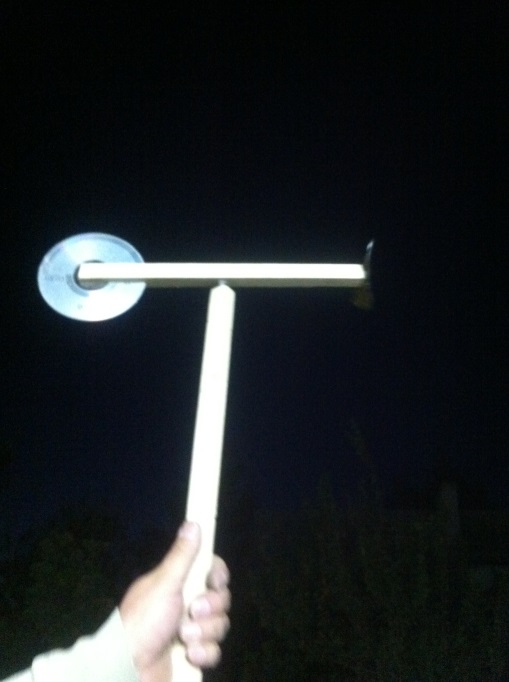 6
4
5
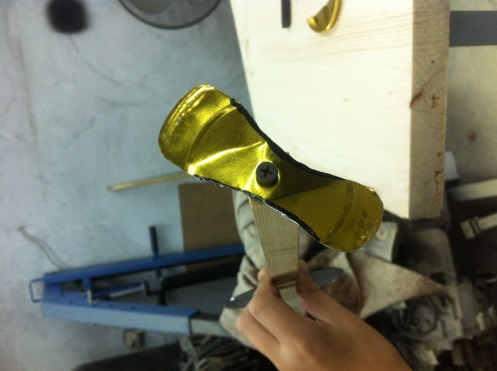 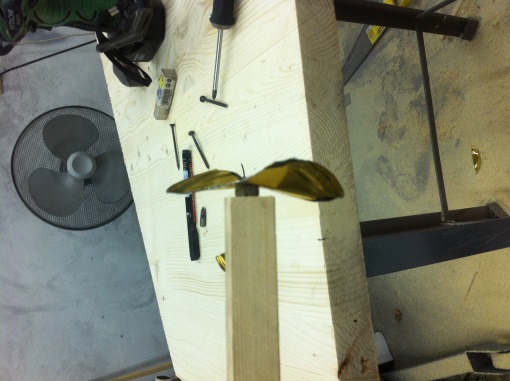 Затем я сделал анемометр
Для этого мне понадобился картон размером 30х40 см., циркуль, стрелка из картона 6х40 см., саморез, резиновый шарик и грузик (2 гайки).
Практическая часть. Измерение силы ветраСвои наблюдения за силой ветра я проводил с помощью флюгера и анемометра на улице каждый день в 15.00 часов и результаты записывал в тетрадь в течение недели с 01.12.2014г.  по 05.12.2014 г. Вот что получилось.
01.12.2014 г.- 2м/с Западный
                02.12.2014 г.- 1м/с Северный
                03.12.2014 г.- 3м/с Восточный
                04.12.2014 г.- 2м/с Северо-восточный
                05.12.2014 г.- 2м/с Северо-восточный
01.12.2014 г.- 4м/с Западный
         02.12.2014 г.- 1м/с Северный
         03.12.2014 г.- 5м/с Восточный
         04.12.2014 г.- 2м/с Северо-восточный
         05.12.2014 г.- 3м/с Северо-восточный
IV. Вывод.
    Теперь я свои наблюдения сверил с прогнозом GISMETEO.RU: Погода в Усть - Лабинске. Мои значения отличались незначительно в среднем на 1 балл.
 
      В результате проделанной работы, я выяснил, что в нашей местности за 1-ю неделю декабря преобладал  ветер   северо-восточного   направления,   силой в среднем 2 м/с - по моим данным, по данным GISMETEO.RU- 3 м/с .
VI.  Заключение.
     На мой взгляд, я проделал интересную работу, которая позволила мне узнать о свойствах ветра, их видах, о том каким ветер может быть художником, приносить пользу и в то же время  быть разрушителем, о достижениях человечества в и использовании энергии ветра. В результате проделанной работы, я пришёл к выводу, что с помощью самодельного прибора - анемометра можно измерить силу ветра только приблизительно. Может в дальнейшем я постараюсь придумать более точный прибор – анемометр. Для этого мне потребуются дополнительные знания в области физики, географии.
VII. Список использованной литературы.
1)  Интернет- ресурсы: 
         http://loveopium.ru/priroda/sila-vetra.html
         http://samogo.net/articles.php?id=3537
      http://www.geologiazemli.ru/articles/99
      GISMETEO.RU
2)  «География в занимательных экспериментах» Москва. РОСМЕН. 2006 г.
3) Иллюстративная энциклопедия школьника «Большая книга экспериментов» издательство РАНОК 2009 г.